Инвестиционный паспорт объекта________________________________________________________________________________________________________________________________________
НАИМЕНОВАНИЕ ОБЪЕКТА: Бригадный дом (Бригада№3)
АДРЕС: г. Бендеры, с.Гиска, ул. Победы
Характеристика инвестиционной площадки
Местонахождение объекта
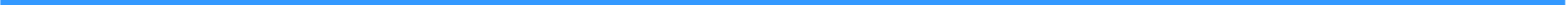 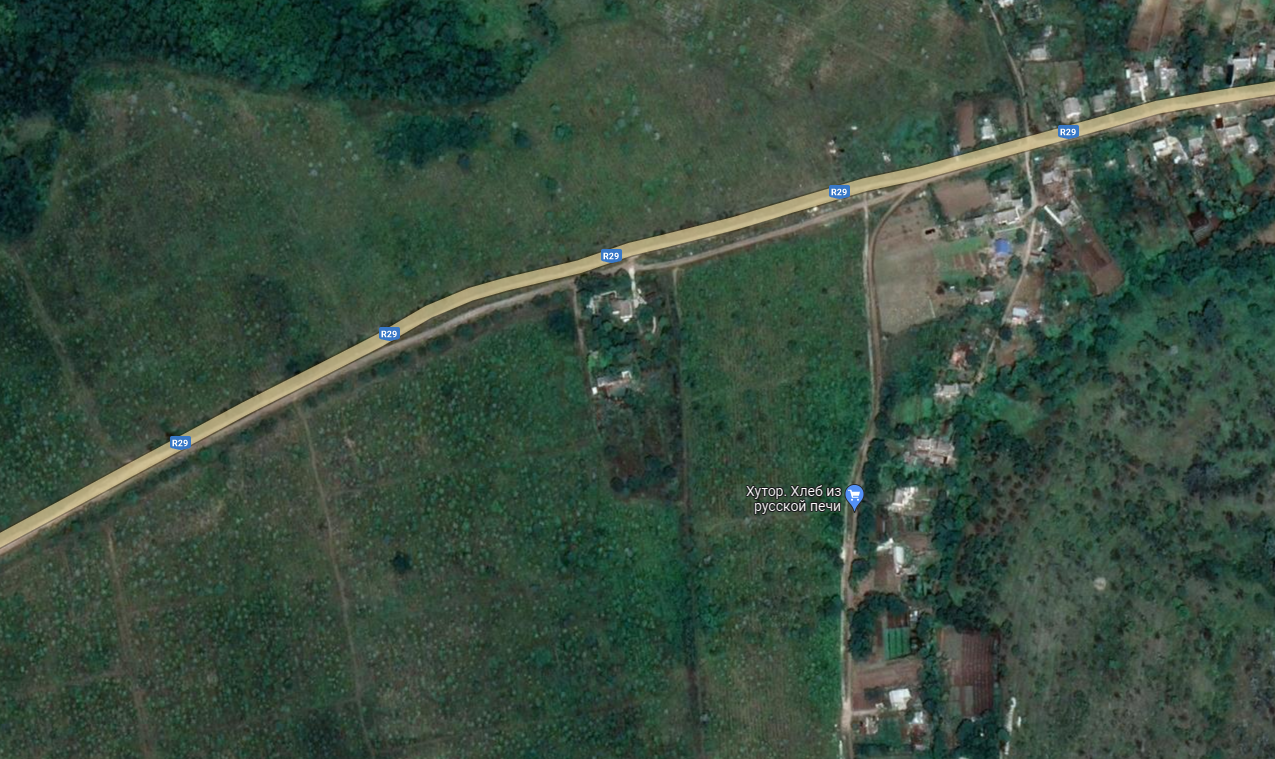 Фотогалерея
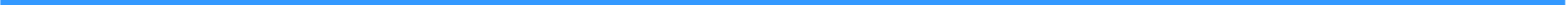 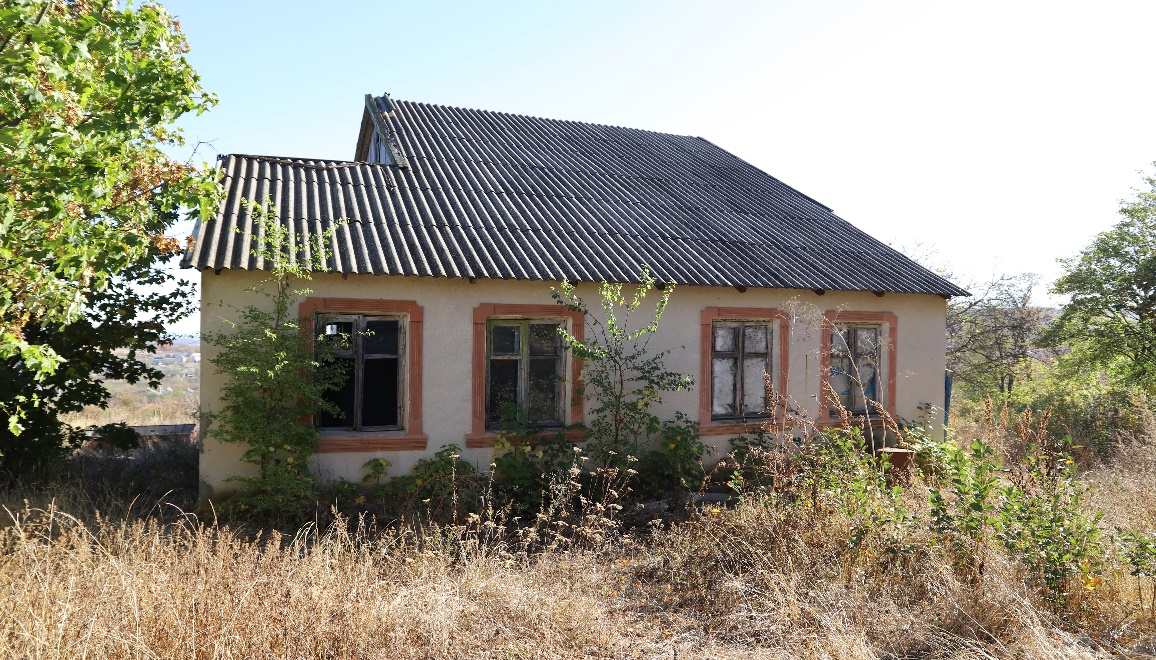 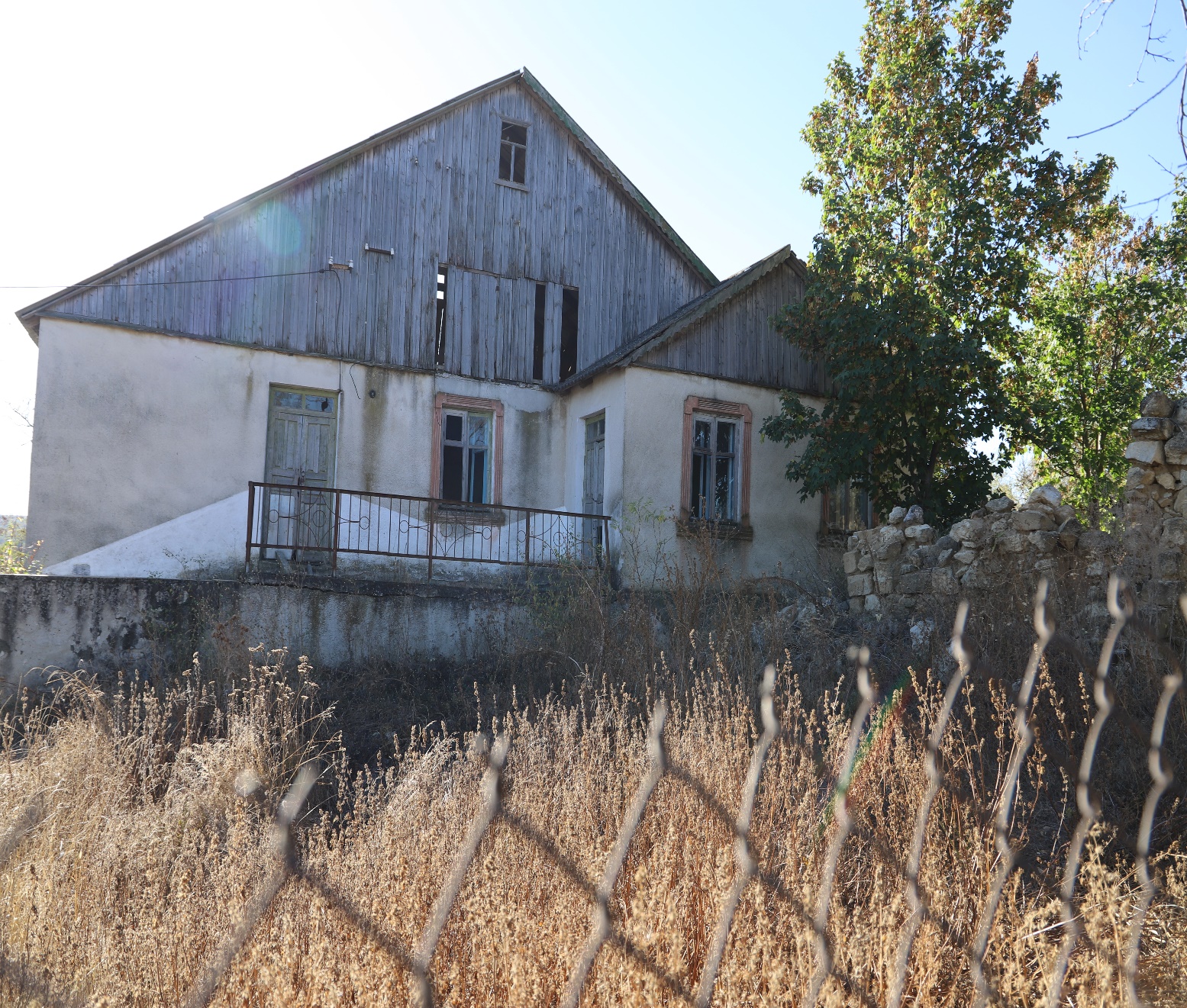 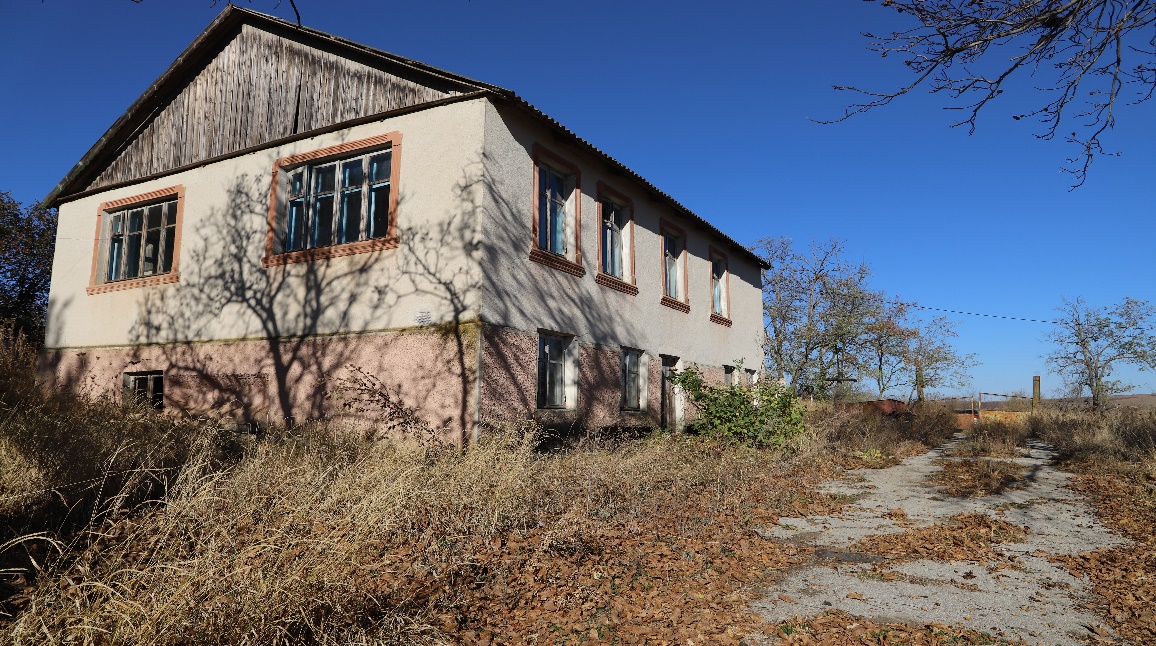 Фотогалерея
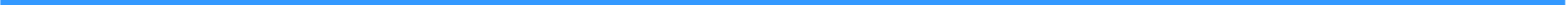 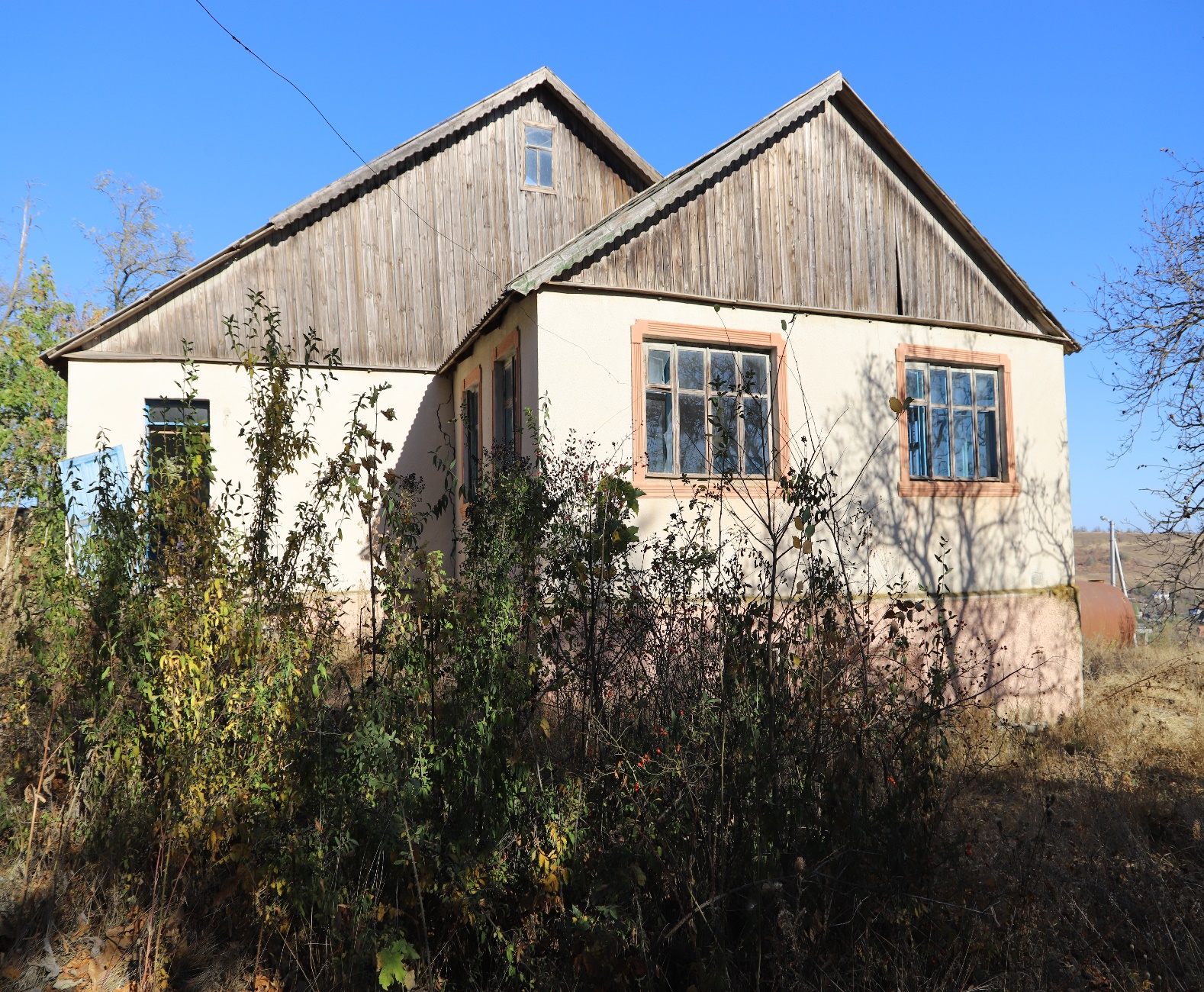 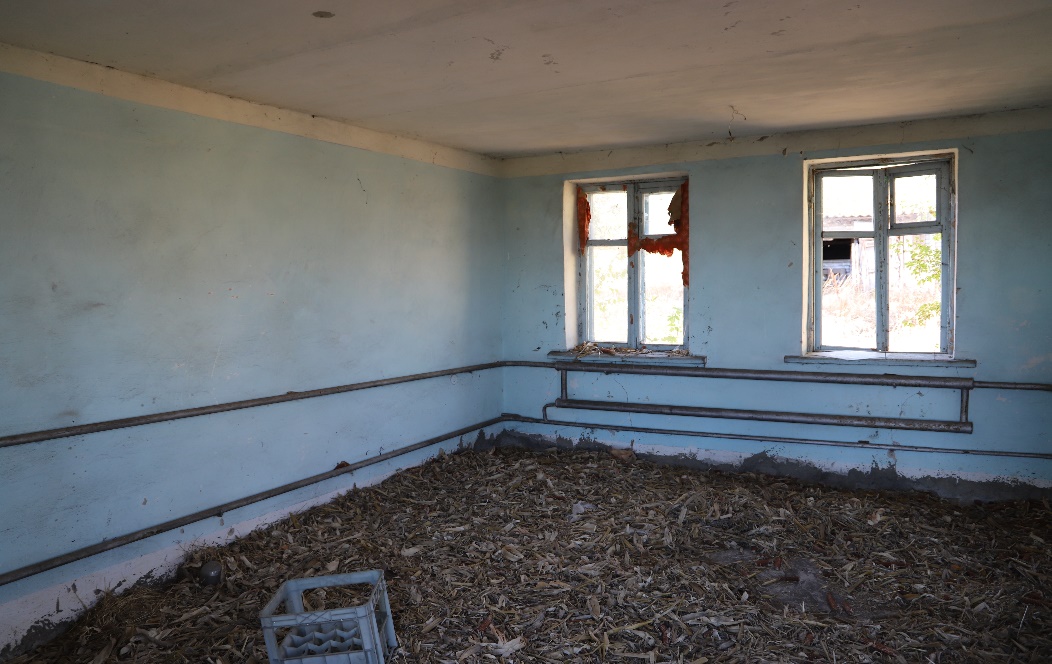 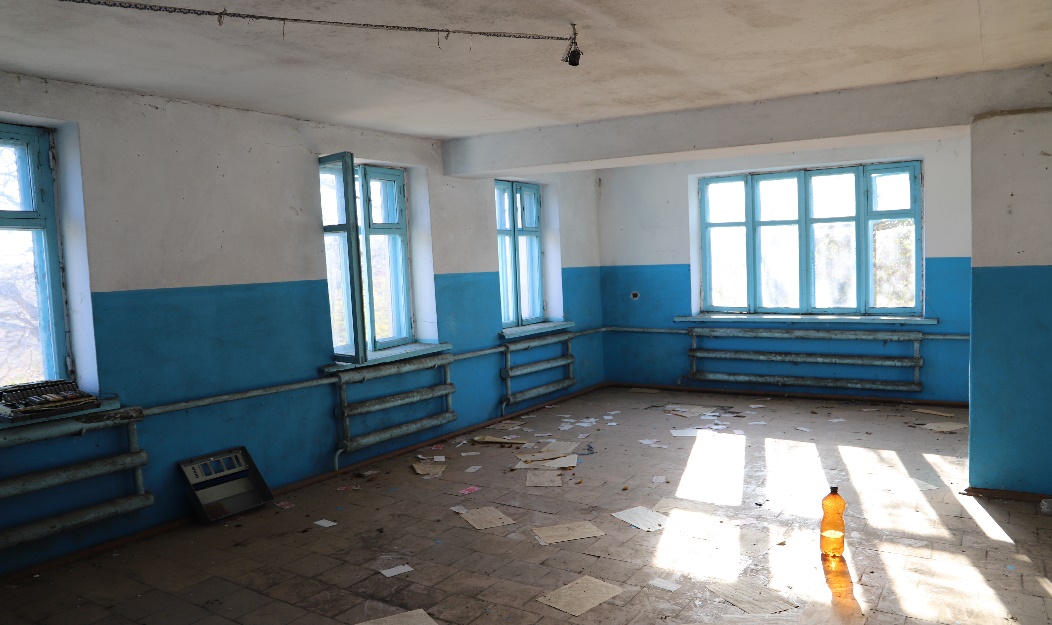